دُعَاءُ الاسْتِفْتَاحِ، وَمَا يُقَالُ بَعْدَ الرَّفْعِ مِنَ الرُّكُوعِ
دُعَاءُ الاسْتِفْتَاحِ، وَمَا يُقَالُ بَعْدَ الرَّفْعِ مِنَ الرُّكُوعِ
الأَذْكَارُ المَشْرُوعَةُ فِي الصَّلاةِ :
سبحانك اللَّهمَّ َ وبِحمدك ، و َتبارك اسمك ، و َتعالى جدُّك، َو لا إِله َغيرك.
الوحدة
4
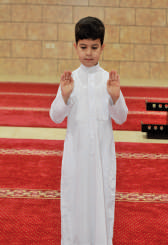 1- دُعَاءُ الاسْتِفْتَاحِ :
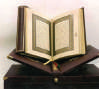 الدرس الأول
الأَذْكَارُ المَشْرُوعَةُ فِي الصَّلاةِ
بعد َتكبِيرة الإحرام
الوحدة
4
*- أقُول ُدعاء الاستِفتاح ِ في الرَّكعة الأولى :
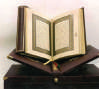 الدرس الأول
الأَذْكَارُ المَشْرُوعَةُ فِي الصَّلاةِ
دُعَاءُ الاسْتِفْتَاحِ، وَمَا يُقَالُ بَعْدَ الرَّفْعِ مِنَ الرُّكُوعِ
سُبْحَانَ ربِّيَ العَظيم
الوحدة
4
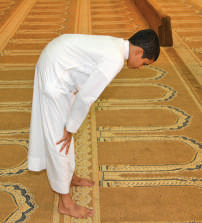 2- مَا يُقَالُ في الرُّكُوعِ :
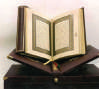 الدرس الأول
الأَذْكَارُ المَشْرُوعَةُ فِي الصَّلاةِ
سَمِعَ اللهُ لِمَنْ حَمِدَه
الوحدة
4
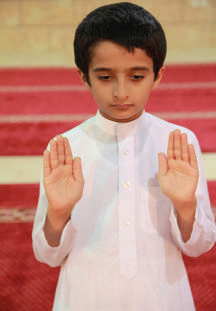 3- مَا يُقَالُ عند الرفع من الرُّكُوعِ :
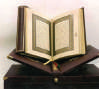 الدرس الأول
الأَذْكَارُ المَشْرُوعَةُ فِي الصَّلاةِ
المسلم يحمد الله دائماً :
- عند القيام من النوم
الوحدة
4
- عند الفراغ من الأكل
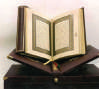 - عند سماع الأخبار السعيدة
- عند النَّجاة من المصائب
الدرس الأول
الأَذْكَارُ المَشْرُوعَةُ فِي الصَّلاةِ
سُبْحَانَ رَبِّيَ الأَعلى
الوحدة
4
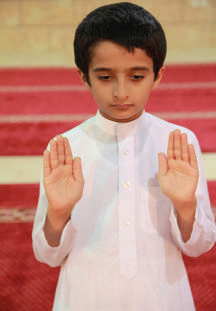 4- مَا يُقَالُ فِي السُّجُودِ :
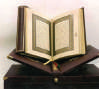 الدرس الأول
الأَذْكَارُ المَشْرُوعَةُ فِي الصَّلاةِ
رَبِّيَ اغفر لي ...
 رَبِّيَ اغفر لي ...
الوحدة
4
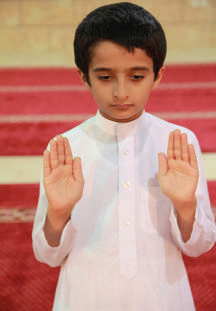 5- مَا يُقَالُ بَيْنَ السَّجْدَتَيْنِ :
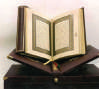 الدرس الأول
الأَذْكَارُ المَشْرُوعَةُ فِي الصَّلاةِ
انتهى الدرس